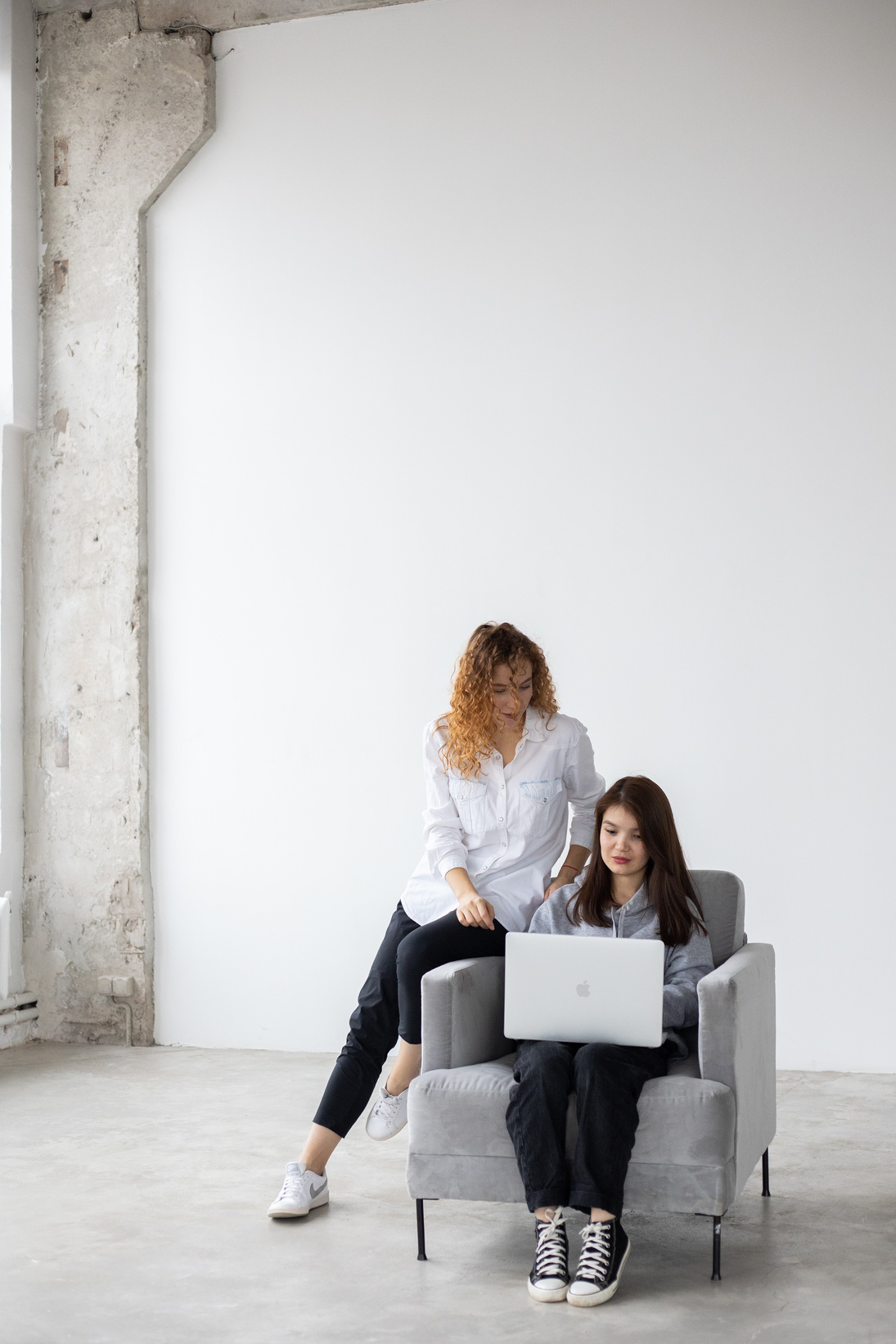 Ситуаційний політичний аналіз як основний напрям політичної аналітики
ПЛАН
1. Сутність ситуаційного політичного аналізу
2. Політична ситуація як предмет ситуаційного політичного аналізу
3. Рівні ситуаційного політичного аналізу
1. Сутність ситуаційного політичного аналізу
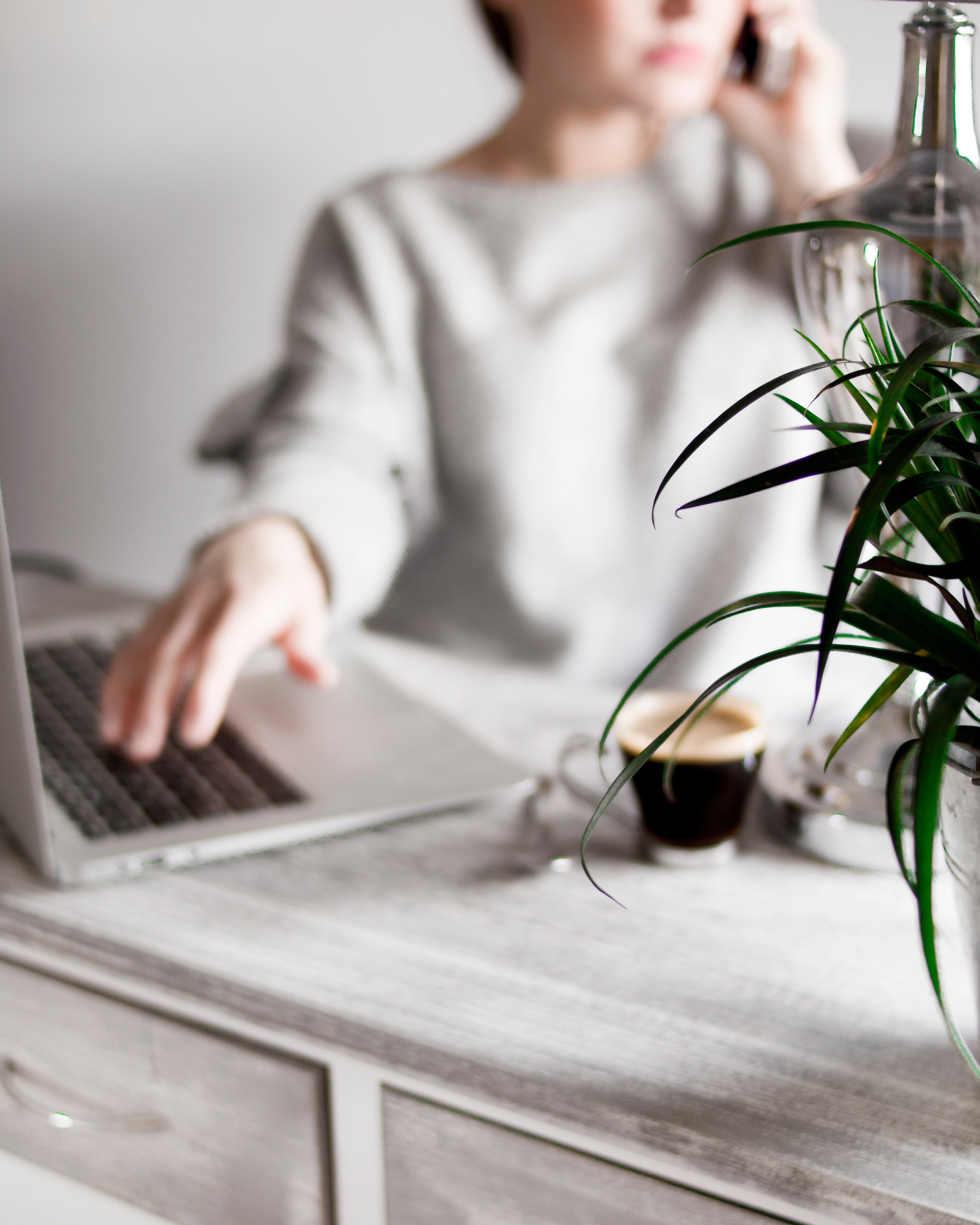 Ситуаційний аналіз ґрунтується на сукупності прийомів і методів осмислення ситуації, її структури, визначенні її факторів, тенденцій розвитку і т. ін. 
Ситуаційний аналіз – це своєрідний фундамент, на якому ґрунтується вся будівля політичного аналізу. Без аналізу поточного стану речей у політичному світі неможливо ані займатися побудовою прогнозів, ані приймати рішення. У цьому випадку цілком доречна класична аналогія з будівництвом будинку, при якій, подібно тому, як помилки під час закладки фундаменту будівлі можуть привести до негативних результатів, так само прорахунки при оцінці ситуації спричиняють дуже серйозні наслідки: будь-яка помилка в ситуаційному аналізі обов’язково позначиться на наступних стадіях політичного аналізу. Тому до аналізу ситуації треба підходити з особливою старанністю.
Системи ситуаційного аналізу дозволяють вирішувати комплексні прикладні завдання, пов’язані з інформаційним забезпеченням процесу прийняття політичних рішень. 
Завдання-мінімум – це моніторинг політичної ситуації, відстеження змін ключових параметрів ситуації. 
Завдання більш високого рівня – здійснення прогнозу її розвитку, побудова й апробація сценаріїв. 
Завдання-максимум – на основі моніторингу даних забезпечити автоматизоване генерування комплексних стратегій управління політичним процесом як у його окремих сегментах, так й у цілому. І хоча сьогодні задовільних прикладних рішень на рівні завдання-максимум ще не запропоновано, можна чекати на те, що прискорюваний з кожним днем прогрес в області комп’ютерних і нейронних технологій, штучного інтелекту, математичного моделювання й системного аналізу дозволить у найближчому майбутньому вийти на рівень рішення й цих найскладніших завдань.
2. Політична ситуація як предмет ситуаційного політичного аналізу
Предметом ситуаційного політичного аналізу є політична ситуація. Для розуміння поняття «політична ситуація» розглянемо зміст вихідної складової цього поняття – ситуації. Термін «ситуація» є багатозначним. Звичайно під ситуацією розуміють:
По-третє, з позицій факторного підходу ситуація являє собою складну взаємодію різного роду факторів, які або сприяють вирішенню протиріччя проблеми, або перешкоджають йому. Теоретично тут курирує ситуацію теорія факторів і факторного аналізу.
По-друге, з погляду умов діяльності ситуація – комплекс цих умов, що визначає існування проблеми. Сутність ситуації в даному аспекті вивчається теорією діяльності і праксеологією.
По-перше, згідно з подієвим підходом – це певна сукупність подій, зв’язаних між собою проблемою: деякий ланцюг подій чи коло, вузол подій і т. ін. Теоретичною основою для такого розуміння ситуації є теорія подій.
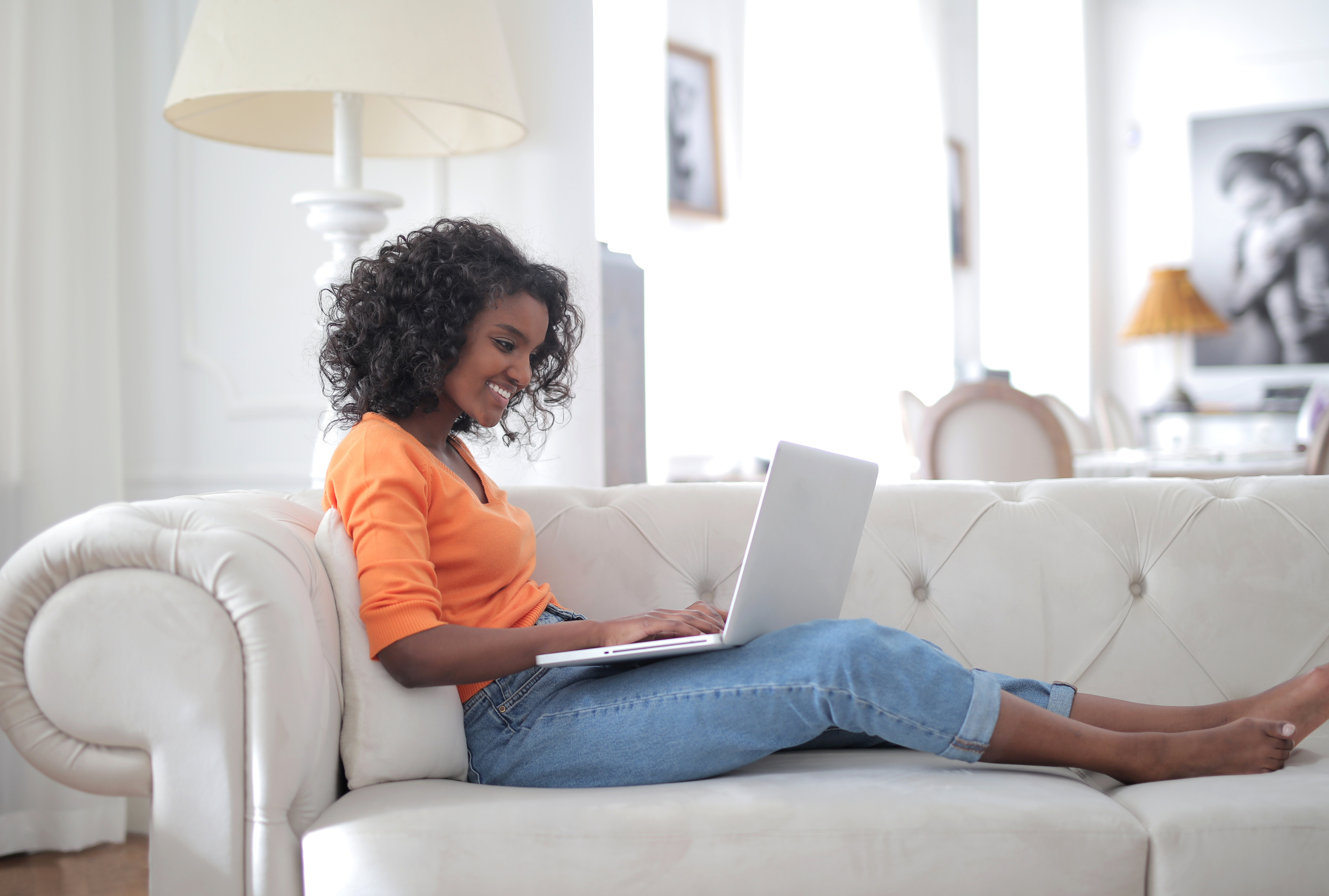 Не дивлячись на різне розуміння ситуації, можна виділити те загальне, що властиве для різних концептуальних підходів. Насамперед слід зазначити, що ситуація є результатом соціальних змін. Вона випливає з попередньої ситуації і переходить у наступну, тобто ситуація має характер процесу.
Вдалість вибору ситуації визначається ступенем її відповідності досліджуваному знанню, а також наявністю в ній нестандартності, деякої інтриги, що додає їй цікавість, спонукує дослідницьку мотивацію.
Для вибору ситуації доцільно скористатися наведеною нижче класифікацією їх різновидів:
За даним показником усі ситуації поділяються на реальні й умовні. Реальні ситуації відбивають реальні процеси, вони є тиловими. Умовні ситуації є штучними, вони надзвичайно рідко трапляються в дійсності, але досить рельєфно характеризують досліджувані явища і відносини.
За другою ознакою – відповідність нормі – усі ситуації можна розділити на нормальні, девіантні й екстремальні. Перший тип характеризується розвитком в межах норми; девіантні ситуації фіксують різного роду відхилення; екстремальні відбивають ті явища і процеси, що виводять систему на межу життя, ставлять під питання її існування в даній формі.
Часовий параметр дозволяє виділяти ситуації минулі, дійсні і майбутні. Минулі ситуації – це такі, що вже траплялися в практичному житті суспільства. Вони служать для вивчення минулого досвіду. Дійсні ситуації характерні для реальності. Майбутні ситуації мають передбачуваний прогностичний характер.
За параметром складності ситуації поділяються на прості, складні і надскладні. Прості ситуації являють собою результат взаємодії кількох факторів, вони є однозначними. Складні ситуації відрізняються різноманіттям діючих факторів, передбачуваністю розвитку. Надскладні ситуації розвиваються непередбачено.
Звичайно, основні характеристики проблеми впливають на види ситуацій. Але разом з тим можна виділити і деякі специфічні умови виділення видів ситуацій. Немаловажна роль в цьому належить ступеню відповідності виду ситуації реальному життю.
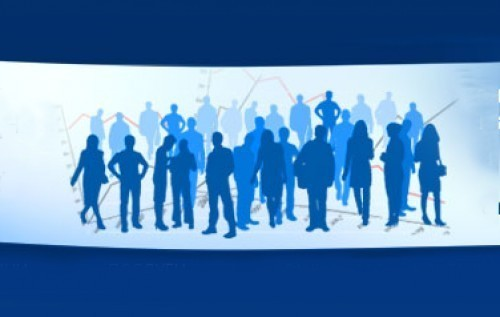 За ступенем новизни ситуації поділяються на відомі, подібні і невідомі. Такий розподіл конкретних ситуацій позначається на їх функціях у навчанні. Відомі ситуації використовуються для тренінгу, подібні – для навичок застосування знань при виробленні дій у подібних ситуаціях, невідомі – для розвитку дослідницьких якостей, творчого підходу до реальності.
За можливістю контролювання виділяють контрольовані і неконтрольовані ситуації. До першої групи належать ситуації, у яких суб’єкт діяльності оперує повноваженнями і ресурсами, необхідними для контролю ситуації. Саме такий зміст вкладений у фразу «Ситуація під контролем!». Неконтрольованість ситуації може бути абсолютною – коли мова йде про космічні й планетарні катастрофи, але найчастіше вона має відносний характер, тобто ситуація неконтрольована одним суб’єктом, однак цілком контрольована іншим.
Звичайно, основні характеристики проблеми впливають на види ситуацій. Але разом з тим можна виділити і деякі специфічні умови виділення видів ситуацій. Немаловажна роль в цьому належить ступеню відповідності виду ситуації реальному життю.
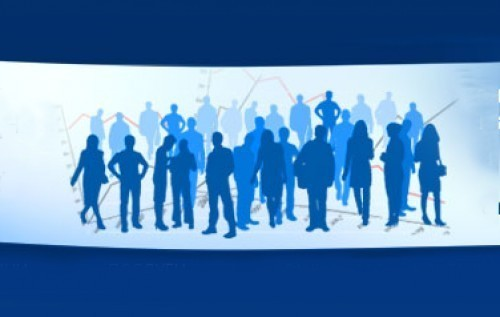 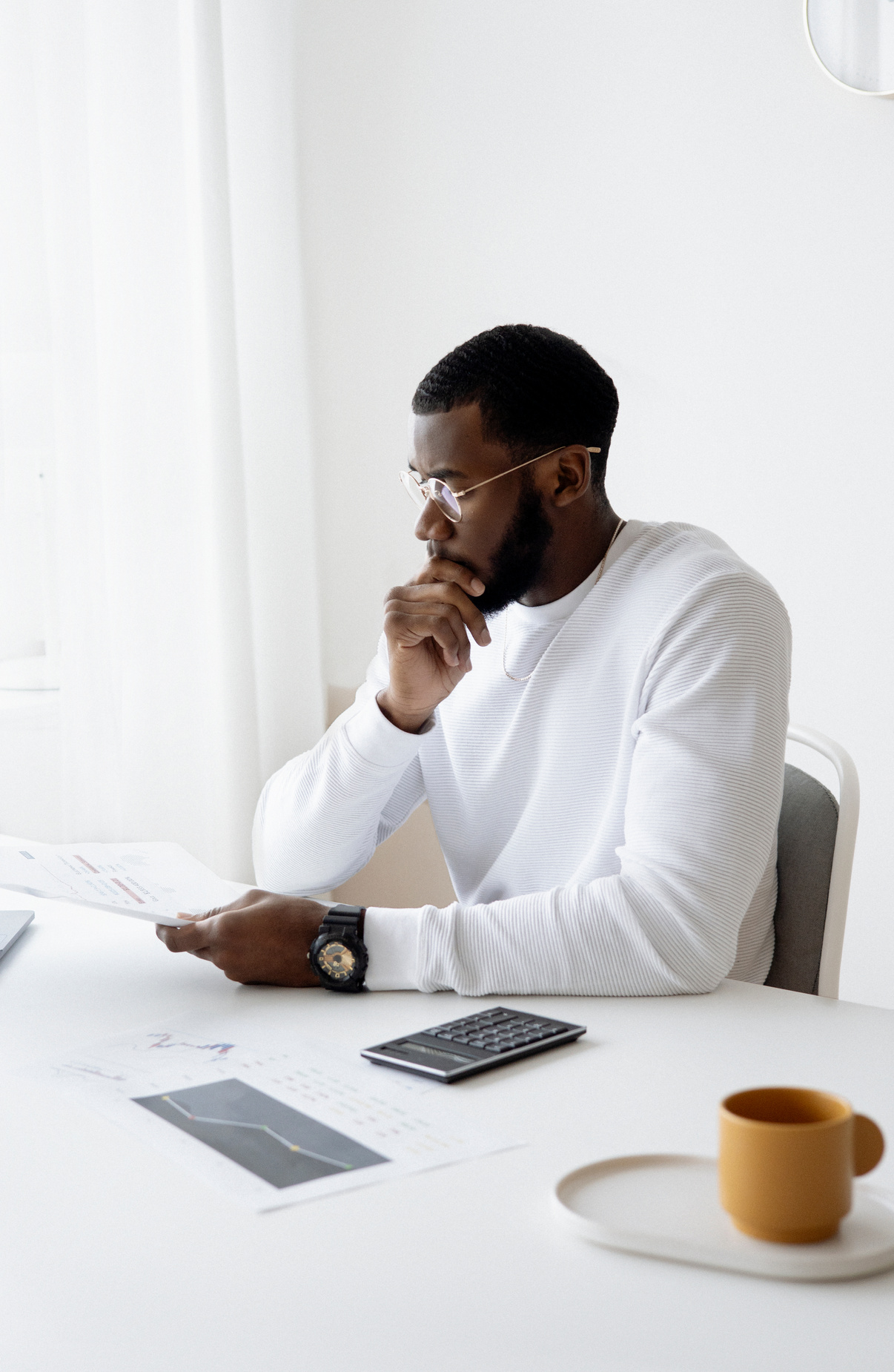 Найважливішим параметром класифікації ситуацій є дієспроможність суб’єкта вийти з них. Згідно з цим критерієм виділяють сприятливі, змушені, критичні, безвихідні ситуації. Сприятливі ситуації відрізняються тим, що вони «пестять і підносять» суб’єкта незалежно від його трудового внеску. Вони визначають везіння, удачу і т. ін. Змушені ситуації, на думку Тадеуша Пщоловського, виникають тільки тоді, коли ми відчуваємо в чому-небудь потребу, коли нам чогось не вистачає, але також і тоді, коли ми передбачаємо появу визначеної потреби. При цьому якщо людина не буде діяти, то їй стане набагато гірше, незадоволення потреб завдаватиме болю, що може призвести до критичної ситуації. Критична ситуація відрізняється, з одного боку, примусовістю і можливістю значних втрат для діючого суб’єкта, а з іншого боку, вона вимагає значних рішучих і цілеспрямованих зусиль для досягнення мети.
Безвихідна ситуація є вкрай несприятливим типом ситуації, коли відсутні можливості дії, і суб’єкту залишається сподіватися тільки на чудо. Мистецтво управління і мудрість життя орієнтують на те, що цю ситуацію не можна допускати. Боротися з нею потрібно на стадії критичних ситуацій. Про це свідчить і теза: «Мудрець не той, хто виходить із найскрутніших ситуацій, а той, хто не потрапляє в них».
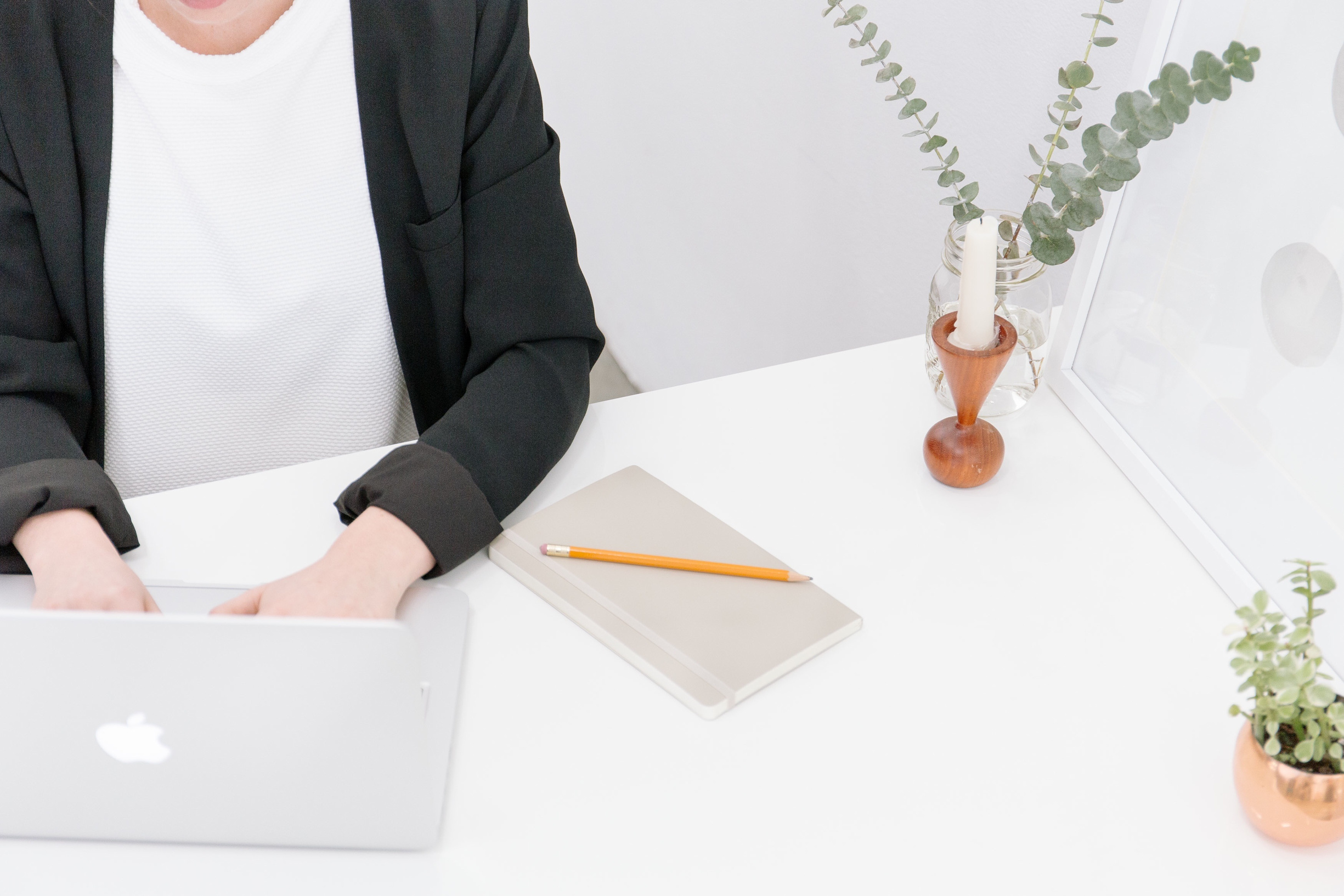 Інколи політична ситуація описується як сукупність відносин між інституціональними й персональними суб’єктами політики, що відбивають співвідношення їхніх інтересів й «співвідношення сил» між ними. 
До суб’єктів політики відносять правлячу еліту й керований нею державний апарат, політичну опозицію й «політичних нейтралів». 
До опосередкованих суб’єктів політики відносять більш широкий спектр учасників політичного процесу – від громадських організацій та ЗМІ до лобістських структур великих корпорацій та незалежних аналітичних центрів.
Виходячи з цього під політичною ситуацією ми будемо розуміти стан політичної системи й комплекс взаємодій між її суб’єктами в певний період часу.
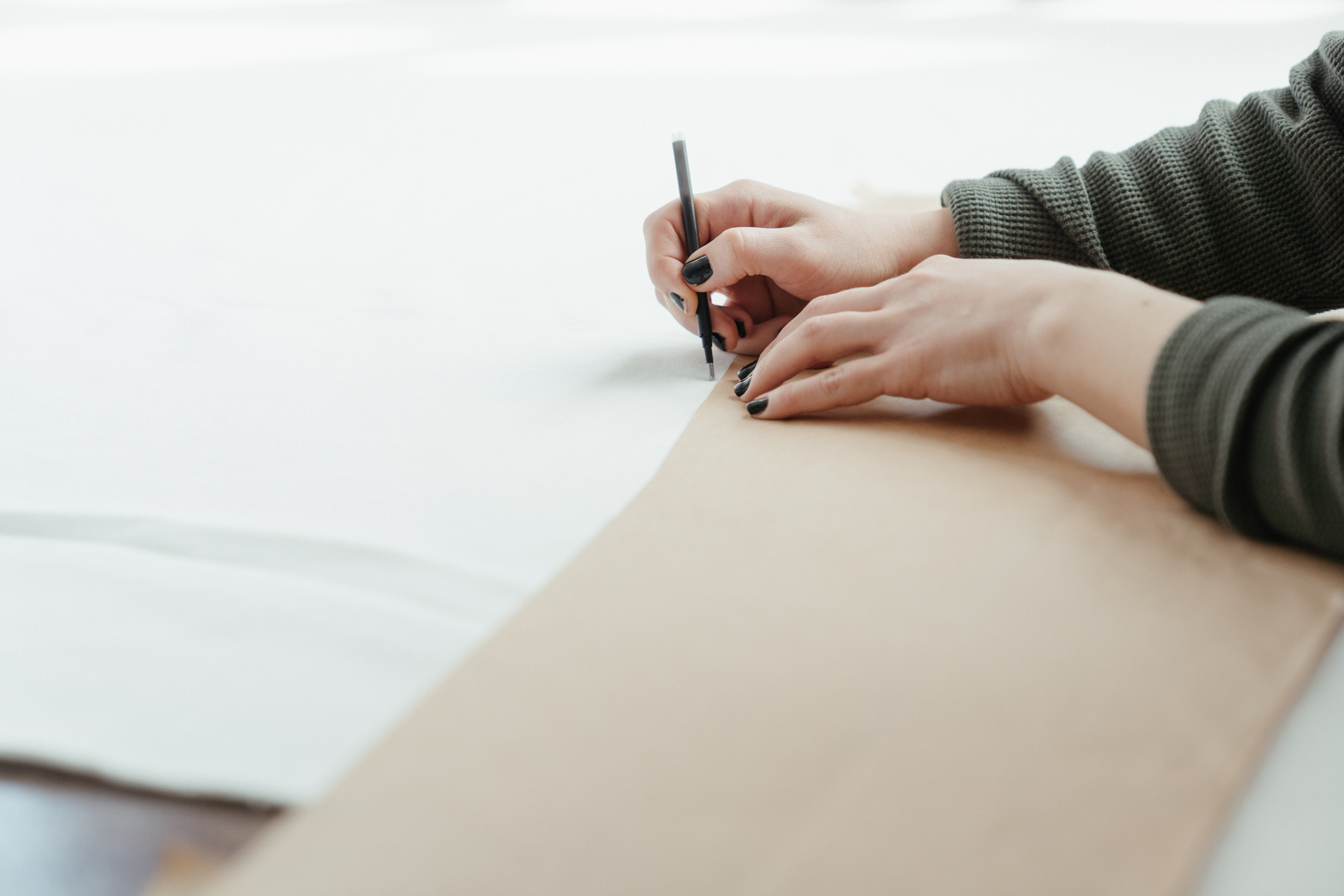 3. Рівні ситуаційного політичного аналізу
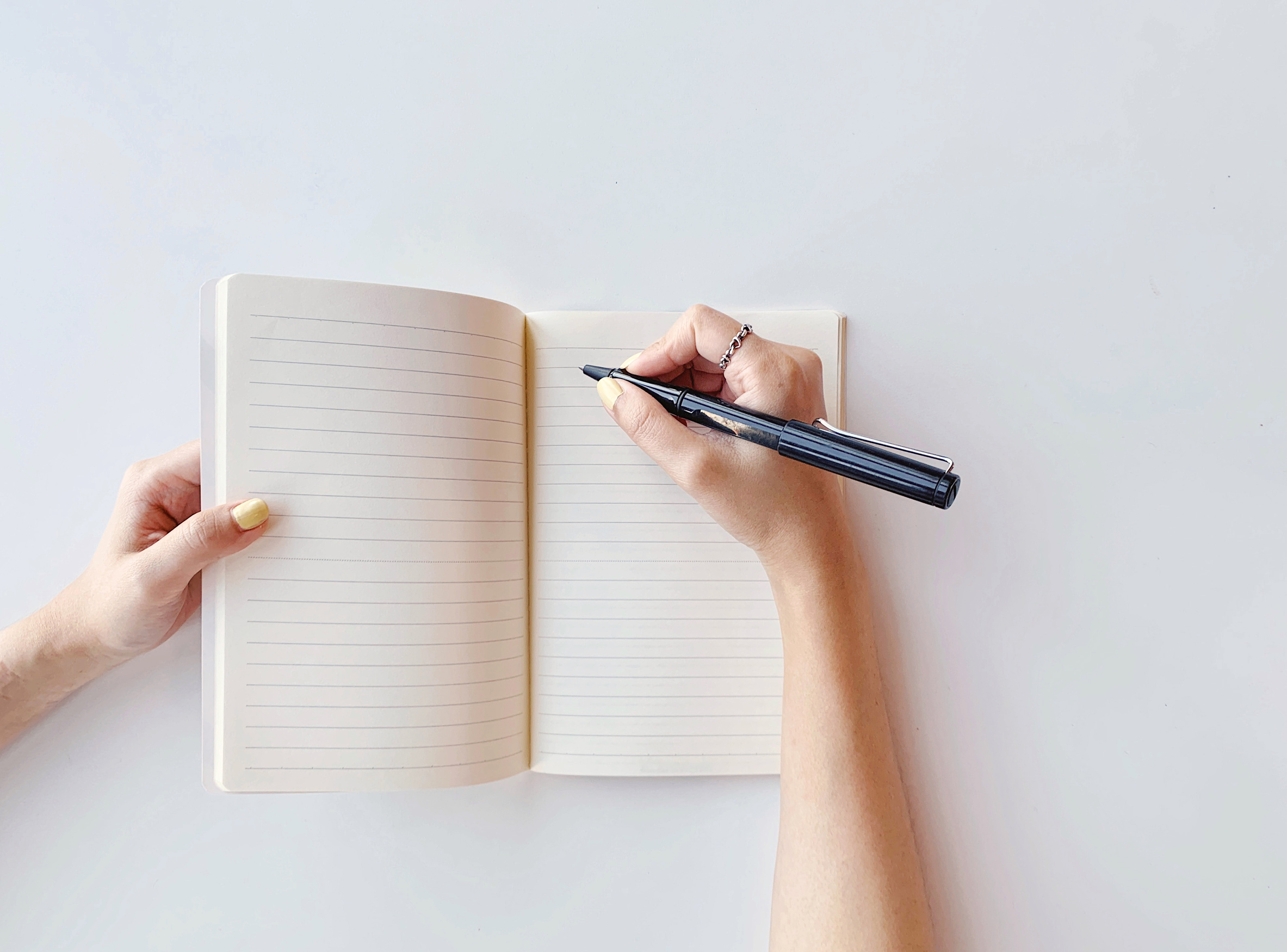 Серед сучасних видів політичного ситуаційного аналізу найбільш складною формою є загальний аналіз політичної ситуації, що припускає детальне дослідження стану всієї політичної системи. При складанні загального ситуаційного аналізу можна використати два базових підходи.
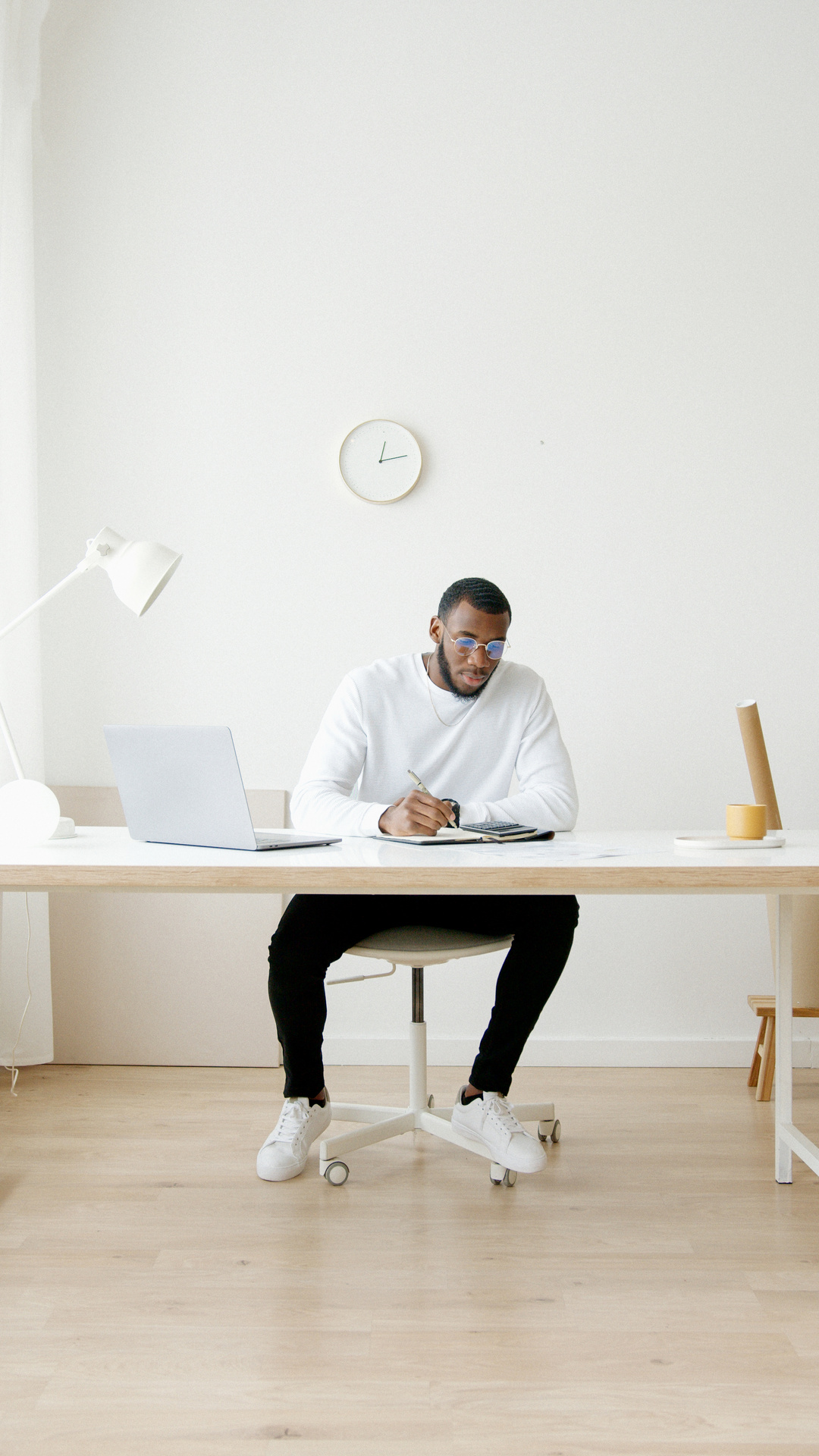 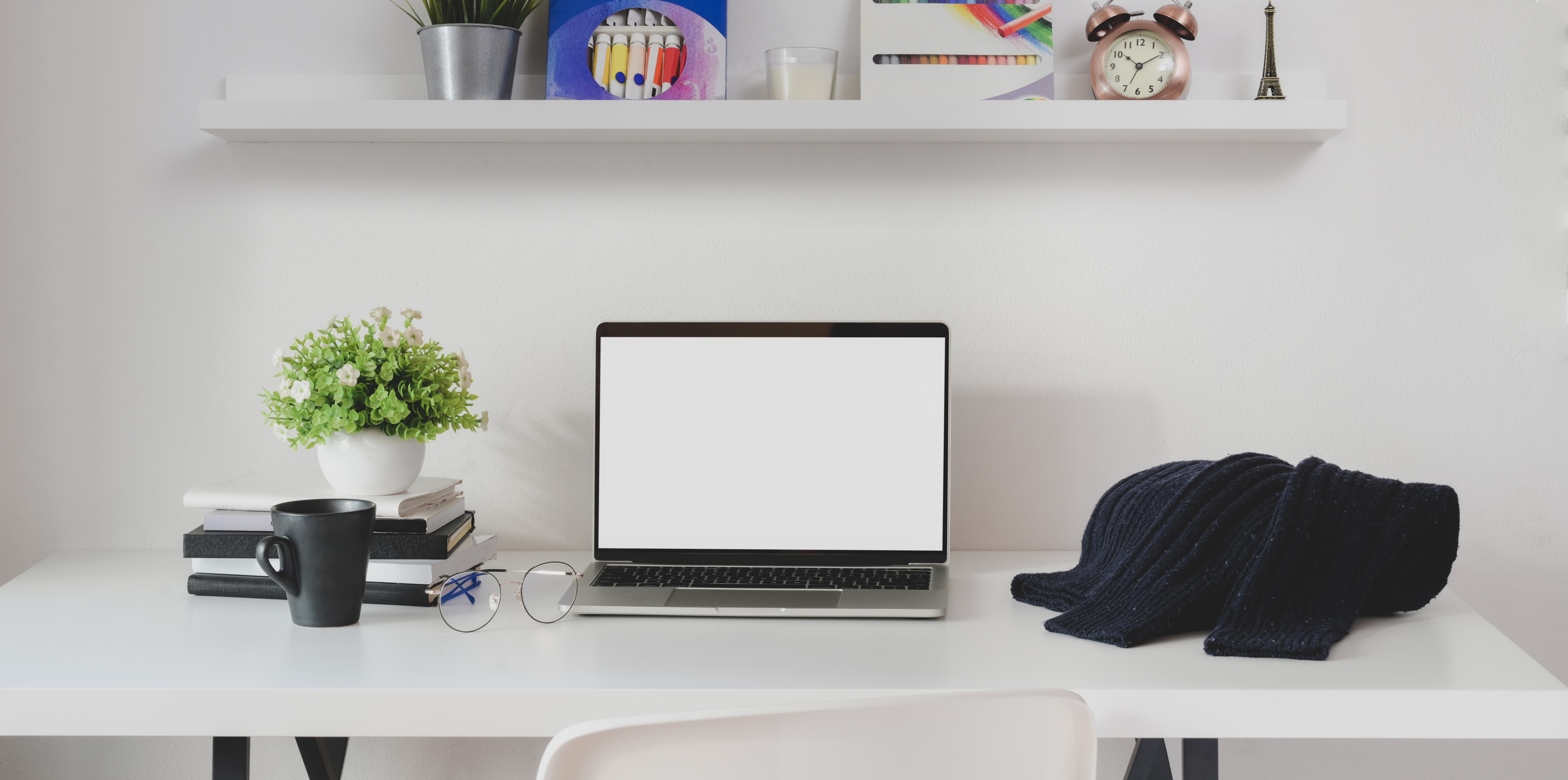 Перший припускає розчленовування політичної системи на окремі інститути й розгляд поточного стану кожного з них окремо, а потім і системи їхніх взаємодій один з одним. Даний тип загального ситуаційного аналізу можна назвати вертикальним, або інституціональним, оскільки він як би розсікає політичну систему на окремі сегменти, а саме на основні політичні інститути: уряд, органи президентської влади, парламент, політичні партії, суспільно-політичні організації, фінансово-промислові угруповання в аспекті їхньої участі в політичному житті, ЗМІ, окремі соціальні групи.
Відзначимо, що найчастіше політичні інститути являють собою неоднорідні утворення, що також необхідно врахувати при аналізі: наприклад, у кабінеті міністрів можуть бути наявні конкуруючі угруповання, які по ряду питань будуть діяти як самостійні й навіть конкуруючі політичні актори. Варто також підкреслити й особливу роль конкретних політичних осіб, що очолюють окремі інститути – адже саме їм належить право прийняття основних рішень у тій або іншій структурі. Наслідком цього є існуючі спроби замінити аналіз дій інститутів аналізом дій конкретних фігур, їх що очолюють. Це, однак, представляється не зовсім справедливим – адже сила окремих фігур визначається саме міццю інститутів, на чолі яких вони коштують, і здатністю даних інститутів вирішувати серйозні завдання. При цьому властиво інститути є механізмами реалізації рішень основних політичних персон, які поза інститутами не представляють значення. Інститути ж надають їм необхідні владні ресурси.
Інший підхід припускає вичленовування з політичної системи неінституціоналізованих об’єднань, які проте виступають у політичному процесі як єдині актори. Даний спосіб можна охарактеризувати як горизонтальний, або груповий тип загального аналізу політичної ситуації – адже в цьому випадку об’єктом аналізу є згуртовані політичні угруповання, що складаються з осіб, що входять у різні інститути влади. 
Ці види аналізу не є взаємовиключними, а є взаємодоповнюючими, і оптимальним при здійсненні загального аналізу політичної ситуації є поєднання цих двох підходів. Вертикальний і горизонтальний аналіз гармонійно доповнюють один одного – перший являє собою аналіз «видимих», офіційних відносин у політичній системі, а другий – спробу досліджувати «підводні» каменці політичного процесу.
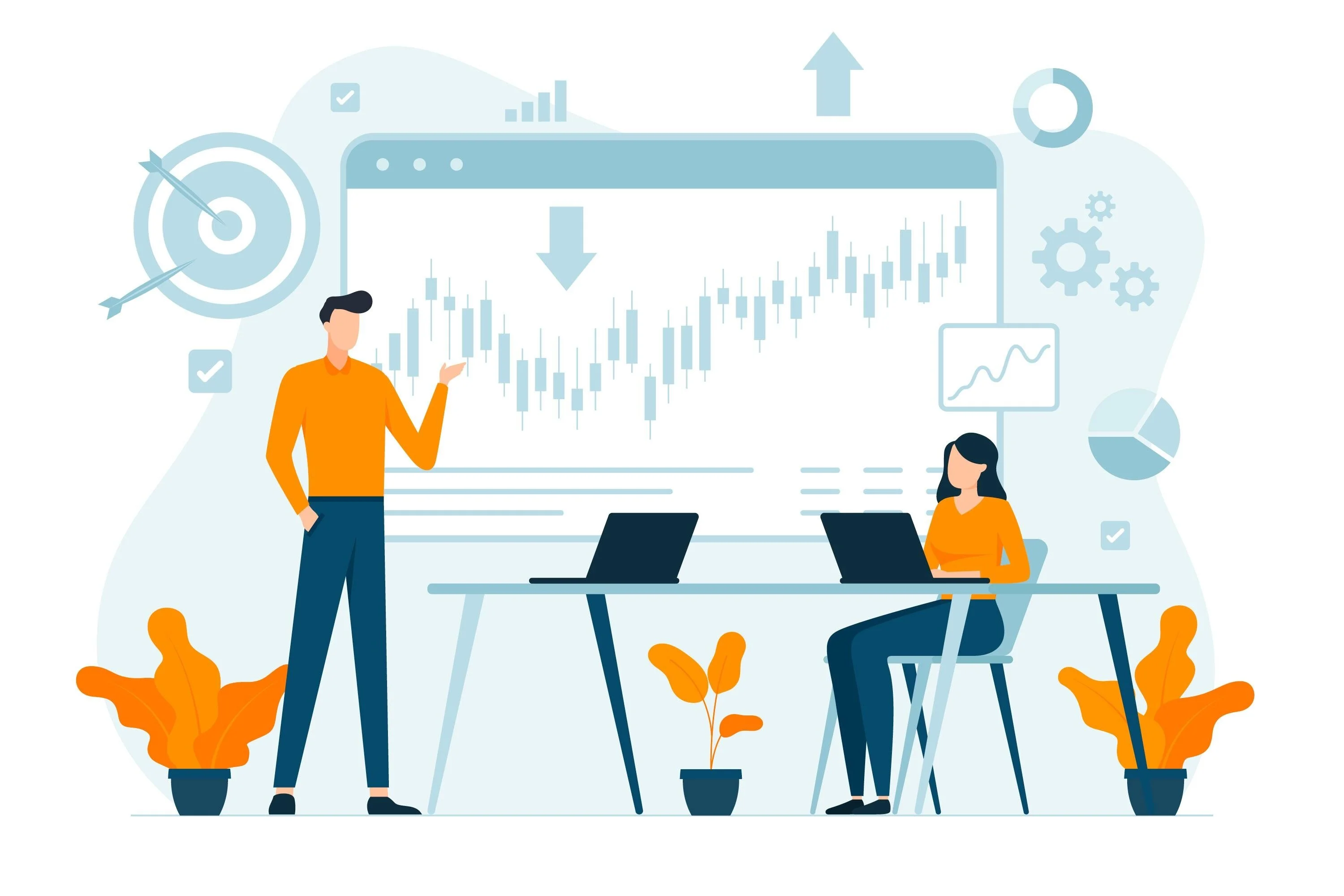 Загальний аналіз політичної ситуації – відносно штучний продукт. Це в першу чергу визначається тим фактом, що подібна робота вимагає значної кількості часу, наслідком чого в сучасних швидкозмінних умовах є неминуча істотна зміна об’єкта аналізу до моменту його закінчення. 
У цьому зв’язку загальний ситуаційний аналіз вимагає концентрації значних аналітичних ресурсів у досить короткий часовий проміжок. Звичайно, гостроактуальність – невід’ємна й необхідна умова будь-якого ситуаційного аналізу, але при проведенні детального аналізу всієї політичної ситуації даний фактор набуває особливого значення. Адже в такому випадку протягом обмеженого періоду часу потрібно врахувати набагато більше число факторів, чим, наприклад, при аналізі якого-небудь фрагмента політичної ситуації.
Із цієї причини перед аналітичною групою, що здійснює загальний ситуаційний аналіз, постає небезпека втратити гостроактуальність – поки вся ситуація буде повністю проаналізована, об’єкт дослідження вже встигне змінитися, у результаті чого виникне необхідність в аналізі вже зовсім іншої ситуації. У цьому зв’язку варто визнати повний аналіз політичної ситуації дослідженням, здійснюваним на грані теоретичної й прикладної політології, – отриманий результат є ситуаційним аналізом у відносно стислий термін після закінчення роботи над ним. Потім проведене дослідження переходить у розряд історико-політологічних, оскільки є аналізом минулих станів політичної системи.
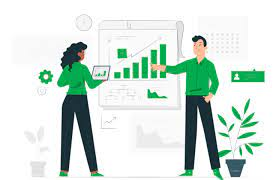 Внаслідок даної обставини проведення загального ситуаційного аналізу вимагає особливих аналітичних ресурсів, якими розташовують далеко не всі суб’єкти політичного аналізу. Тому набагато більшого поширення на практиці одержав аналіз певної частини політичної ситуації. На відміну від загального аналізу такий тип ситуаційного аналізу варто називати фрагментарним. Він, як і загальний аналіз, також може бути двох типів, причому перший дещо нагадує інституціональний аналіз – він також розглядає діяльність окремих політичних інститутів, однак його об’єктом є лише один з них. Наприклад, можна розглядати винятково стан президентської влади, функціонування парламенту або окремих його палат, діяльність уряду, політичних партій, ЗМІ. Відзначимо, що такий тип аналізу, як й обидва види загального аналізу політичної ситуації, звичайно розрахований на трохи замовників, причому в ряді випадків дане коло відносно широке. Деякі ситуаційні аналізи навіть здійснюються або замовляються ЗМІ, що не суперечить суті ситуаційного аналізу – адже ЗМІ також є одним із суб’єктів політичного аналізу.
Більш міцну прив’язку до клієнта має другий тип фрагментарного ситуаційного аналізу – він пов’язаний з описом ситуації, аналіз якої необхідний для рішення якого-небудь конкретного, локального завдання. У цьому випадку немає необхідності в проведенні детального аналізу всієї політичної ситуації – адже замовника цікавить тільки фрагмент політичної ситуації, що ставиться до поставленій їм завданню. 
Саме від останньої й залежить вибір фрагмента політичної ситуації, що підлягає аналізу. Так, якщо певна комерційна структура шукає шляхи для здійснення лобістської діяльності, то їй необхідно з’ясувати, які найбільш перспективні канали лобізму, визначити розклад сил в органах влади (насамперед у структурах законодавчої влади, що приймає закони, і влади виконавчої, реалізуючої їх), виявити центри прийняття найбільш важливих рішень. Якщо ж, наприклад, уряд почуває необхідність корекції державної соціальної політики, то в цьому випадку істотним є аналіз діяльності держструктур саме в цій сфері, вивчення реакції на неї населення, його переваг і побажань, програмних установок найбільш популярних опозиційних партій, фінансових можливостей держави. При цьому дослідження боротьби угруповань усередині структур виконавчої влади не буде вже мати відносини до розв’язуваного завдання.
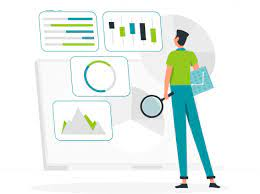 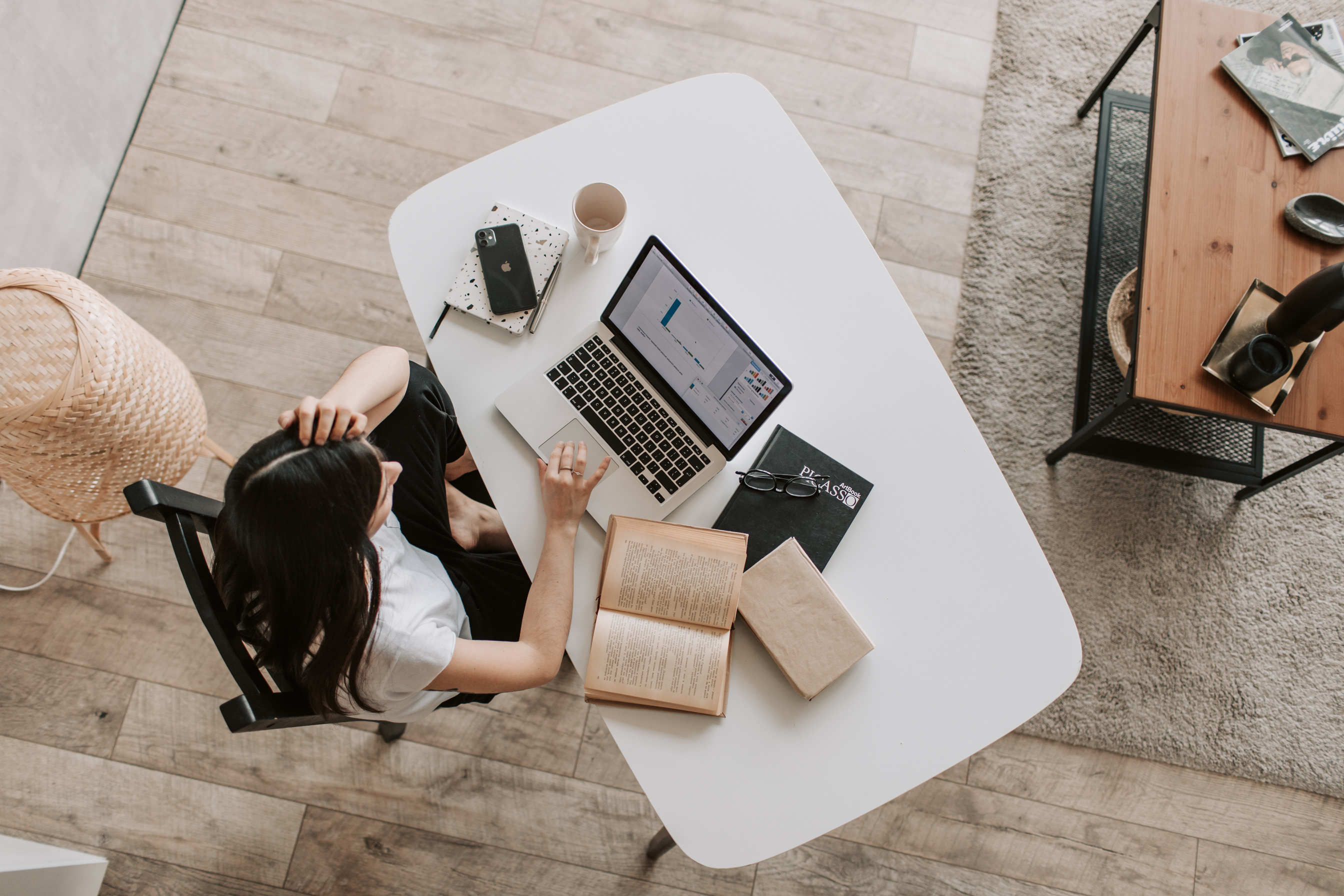 Саме на цьому типі ситуаційного аналізу акцентують свою увагу західні дослідники політичного аналізу, причому для зарубіжних політологів він є практично єдиною формою аналізу політичної ситуації. Тим самим західні вчені істотно звужують рамки ситуаційного аналізу – подібний обмежувальний підхід до розуміння політичної ситуації багато в чому пов’язаний із уже відзначеної нами особливістю розгляду політичного аналізу в західній політології, що ототожнює його винятково із процесом прийняття політичних рішень. Подібне розуміння політичного аналізу значно обмежує сферу його застосування. Логічним наслідком редукування політичного аналізу винятково до прийняття рішень є фактична заміна західними авторами ситуаційного аналізу аналізом проблеми, що вимагає рішення. Наприклад, у Д. Веймера й А. Вайнінга мова йде про аналіз проблеми [Weimer D., Vining A. Policy Analysis: Concepts and Practice. - N.J.: Englewood Cliffs, 1992. - P. 183], у К. Паттона й Д. Савікі - про розуміння, визначення й деталізацію проблеми [Patton С., Sawicki D. Basic Methods of Policy Analysis and Planning. - N.J.: Englewood Cliffs, 1986. - P. 26-28], а в Л. Пала – про визначення проблеми й формулюванні першочергових завдань [Pal L. Public Policy Analysis: An Introduction. - Scarborough, 1992. - P. 118-119].
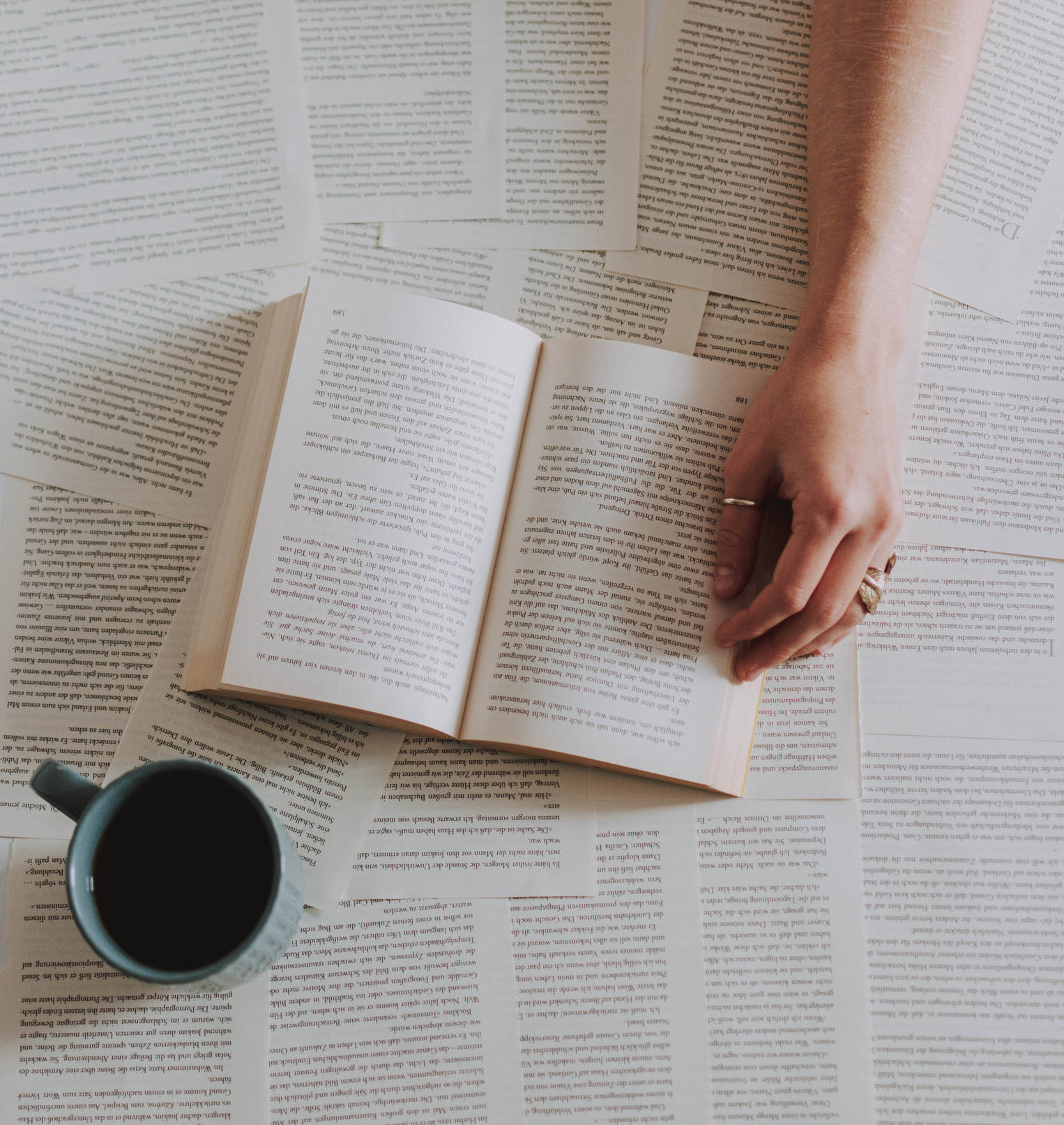 Ситуаційний політичний аналіз також може розрізнюватися по іншому критерію – не по об’єктах, а скоріше по завданнях і цілям ситуаційного аналізу. Згідно з цим критерієм виокремлюють проблемний і діагностичний ситуаційний аналіз. 
Перший жорстко пов’язаний з певною проблемою й завжди результується у виробленні оптимального рішення – саме такий тип ситуаційного політичного аналізу розглядається західною політичною наукою. Причому західні політологи особливо відзначають, що й аналіз проблеми, і розробка шляхів її рішення, і прогноз щодо подальшого розвитку ситуації після реалізації рішення, тобто весь цикл політичного аналізу, здійснюється тими самими експертами.
Проблемний аналіз (від грец. Prоblеmа – перешкода, труднощі, завдання) ґрунтується на використанні проблемного підходу. Під суспільною проблемою розуміється форма існування і вираження протиріччя між назрілою необхідністю певних суспільних дій і відсутністю умов для їх реалізації. Проблемний аналіз припускає усвідомлення сутності, специфіки тієї чи іншої проблеми і знаходження шляхів її розв’язання. Наукою встановлена послідовність етапів продуктивної діяльності людини в умовах проблемної ситуації.
-	виникнення проблеми;
-	усвідомлення труднощів і постановка проблеми;
-	знаходження рішення шляхом здогаду чи висування, обґрунтування гіпотези;
-	доказ гіпотези;
-	перевірка правильності розв’язання проблем.
Технологія проблемного аналізу передбачає аналітичну роботу з класифікацією проблем у таких напрямах:
1.	 Формулювання проблеми як незадоволеної суспільної потреби.
2.	 Просторово-часова констатація проблеми, що передбачає визначення просторових і часових границь проблеми.
3.	 З’ясування типу, характеру проблеми, її основних системних характеристик (структури, функцій тощо).
4.	 Виявлення закономірностей розвитку проблеми, її наслідків.
5.	 Діагностика принципової можливості розв’язання проблеми.
6.	 Визначення ресурсів, що необхідні для розв’язання проблеми.
7.	 Вироблення організаційно-управлінських технологій вирішення проблеми.
8.	 Розв’язання проблеми.
Повний цикл розумових дій від виникнення проблемної ситуації до її розв’язання має кілька етапів:
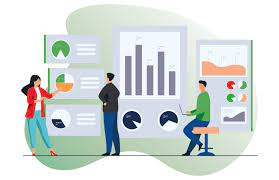 Діагностичний тип ситуаційного аналізу, який повністю випав зі сфери уваги західної політології, необхідний політичному актору для того, щоб він був обізнаний про останні дії своїх союзників і конкурентів, мав відомості про потенціал своїх супротивників, про реальну розстановку сил на політичній арені, про внутригрупову боротьбу всередині правлячої еліти, про настрої серед електорату тощо. Діагностичний аналіз не займається розглядом уже з’явилися перед актором проблем, але дозволяє виявити потенційні можливості виникнення проблемних ситуацій, а також прозондувати можливість оптимізації діяльності політичного суб’єкта на ряді напрямків.
У принципі діагностичний і проблемний аналіз можуть доповнювати один одного – якщо після проведення першого виявляється наявність непоміченої до цього проблеми, то необхідно перейти до здійснення другого з виходом на її безпосереднє рішення. У цьому випадку ситуаційний аналіз дійсно є першою стадією процесу ухвалення політичного рішення. Однак аналіз зовсім не обов’язково має переводитися у відповідне політичне рішення - він цілком може бути самостійною процедурою. Так, якщо при діагностичному аналізі не встановлені негативні фактори, здатні ускладнити функціонування політичного суб’єкта на певному напрямку, те такий аналіз може не супроводжуватися рішенням. Ситуаційні аналізи, що публікуються в ЗМІ, також не ставлять своїм завданням сформувати інформаційну основу для прийняття яких-небудь рішень, якщо вони не носять явно замовленого характеру.
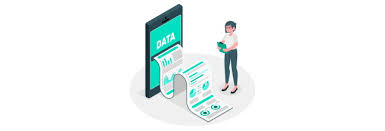 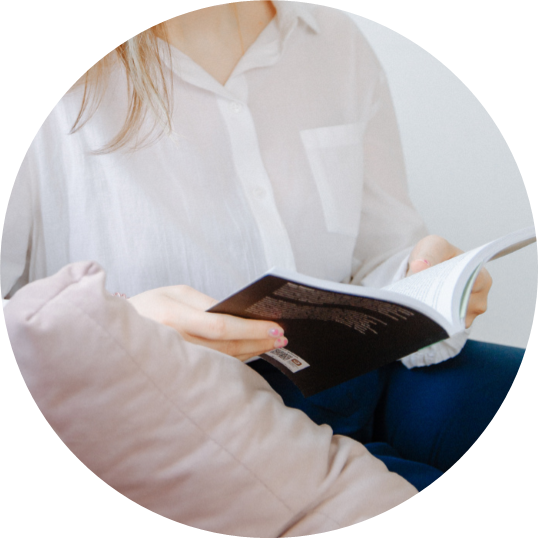 Нарешті, ухвалення політичного рішення може випливати з результатів ситуаційного аналізу, але дані процедури будуть розділені як у часі, так і з погляду їхніх виконавців, що дозволяє говорити про їх як про зовсім різні процеси. Дійсно, найчастіше аналітики становлять ситуаційні аналізи, не маючи уявлення про цілях клієнта. При цьому актор, одержавши від однієї групи аналітиків діагностичний ситуаційний аналіз, може доручити розробку рішення на його основі іншій аналітичній групі або ж спробувати прийняти рішення власними силами.
Особливо підкреслимо ту обставину, що існування діагностичного аналізу доводить унікальність ситуаційного аналізу в порівнянні із двома іншими частинами повного циклу політичного аналізу. Дійсно, якщо ситуаційний аналіз може бути самостійною процедурою й не знаходити продовження в прийнятті політичних рішень і здійсненні політичного прогнозування, те ні політичне рішення, ні політичний прогноз неможливі без опори на результати ситуаційного аналізу. Навіть сугубо інтуїтивні рішення припускають здійснення нехай швидкого й короткострокового, але все-таки аналізу ситуації. А недоліки в проведенні ситуаційного аналізу неминуче позначаться на якості рішень і прогнозів.
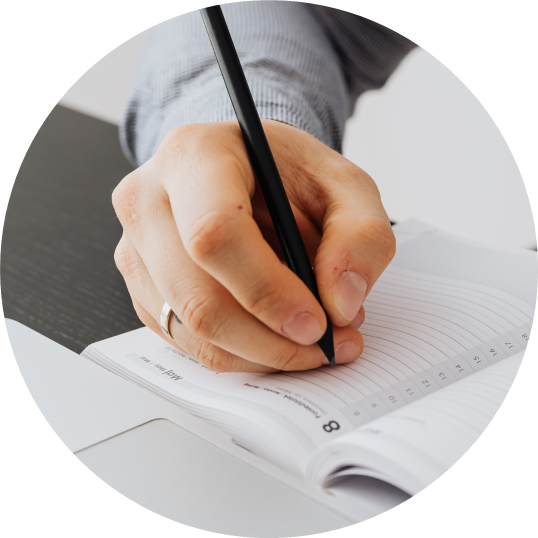 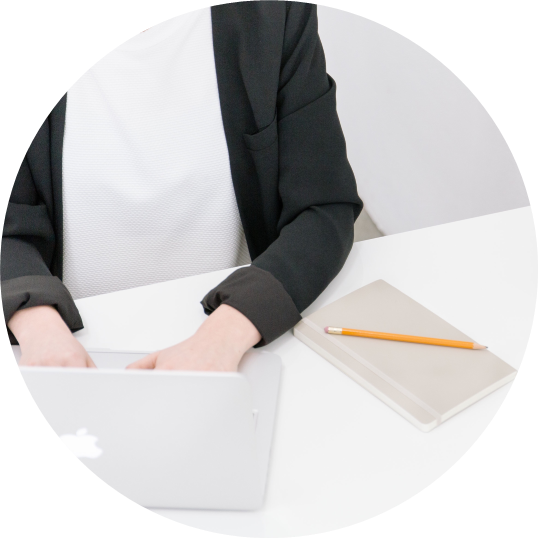 ДЯКУЮ ЗА УВАГУ!!!